The ContikiMAC RadioDuty Cycling ProtocolAdam DunkelsSwedish Institute of Computer ScienceSICS Tech Report  T2011:13Presenter - Bob Kinicki
Advanced Computer Networks
Fall 2013
Introduction
The Internet of Things is a current ‘buzz’ term that many see as the direction of the “Next Internet”.
This includes activities such as Smart Grid and Environmental monitoring.
This is a world of ubiquitous sensor networks that emphasizes energy conservation!
Advanced Computer Networks      ContikiMAC
2
Internet of Things (IoT)
Advanced Computer Networks      ContikiMAC
3
Steps for IoT Interoperability
1. Interoperability at the IPv6 layer
Contiki OS provides IPv6 Ready stack.
2. Interoperability at the routing layer
Interoperability between RPL implementations in Contiki and TinyOS have been demonstrated.
3. low-power interoperability
Radios must be efficiently duty cycled.
Not yet done!!
Advanced Computer Networks      ContikiMAC
4
Low-Power IPv6 Stack
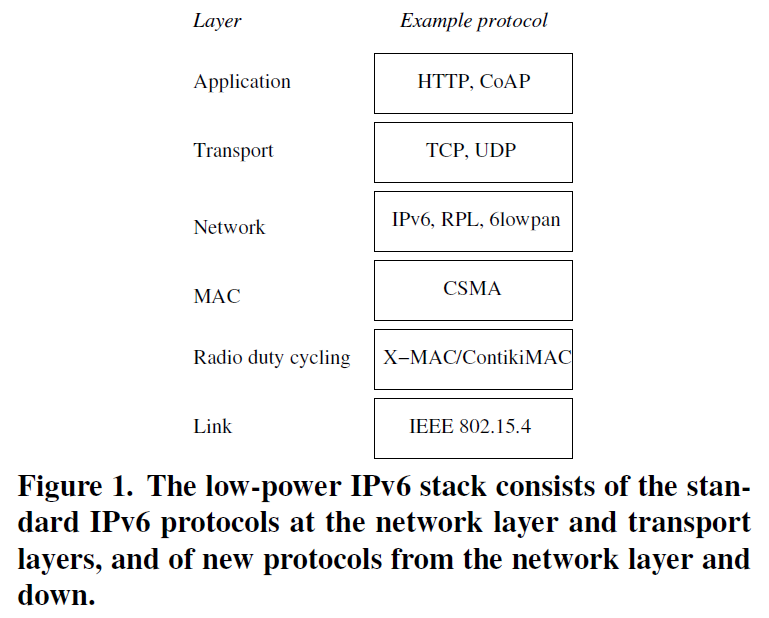 choices
for 
 MAC Layer
Advanced Computer Networks      ContikiMAC
5
IPv6 for Low-Power Wireless
IPv6 stack for low-power wireless follows IP architecture but with new protocols from the network layer and below.
6LowPAN adaptation layer provides header compression mechanism based on IEEE 802.15.4 standard to reduce energy use for IPv6 headers.
Also provides link-layer fragmentation and reassembly for 127-byte maximum 802.15.4 frame size.
Advanced Computer Networks      ContikiMAC
6
ContikiMac Overview
ContikiMAC is a radio duty cycling protocol that uses periodic wakeups to listen from packet transmissions from neighbors.
Uses fast sleep mechanism to allow receivers to quickly detect false positives
Uses transmission phase-lock optimization to increase energy efficiency.
Advanced Computer Networks      ContikiMAC
7
Figure 1 ContikiMAC
Figure 1 Unicast ContikiMAC
Receiver sends ACK
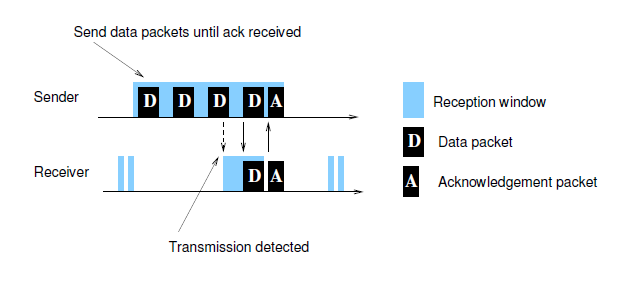 Advanced Computer Networks      ContikiMAC
8
Figure 2 ContikiMAC
Figure 2 Broadcast ContikiMAC
No ACK sent.
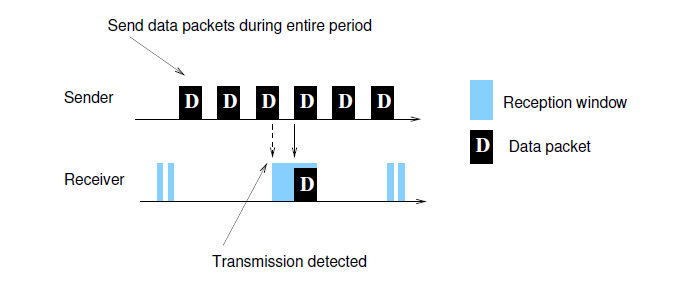 Advanced Computer Networks      ContikiMAC
9
ContikiMAC Timing
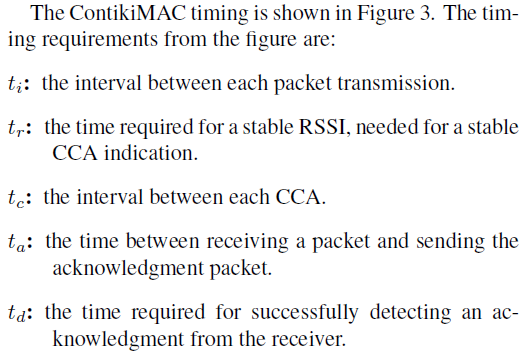 :  is the transmission time of the longest possible packet.
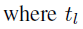 Advanced Computer Networks      ContikiMAC
10
Figure 3 CCA Timing
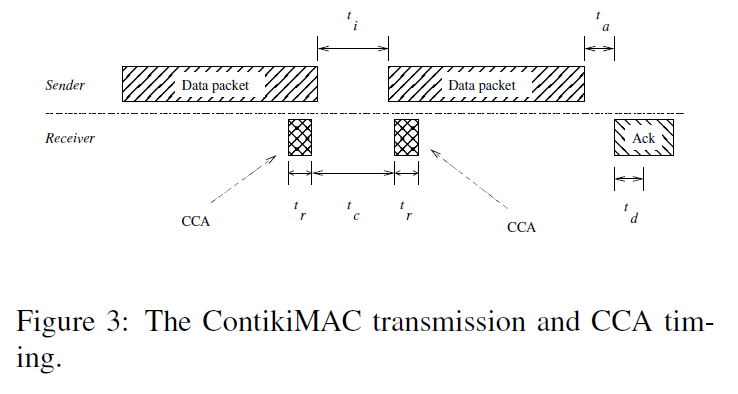 CCA already part of CSMA and uses RSSI threshold (ambiguous)
Advanced Computer Networks      ContikiMAC
11
Figure 4 ContikiMAC Packet Length
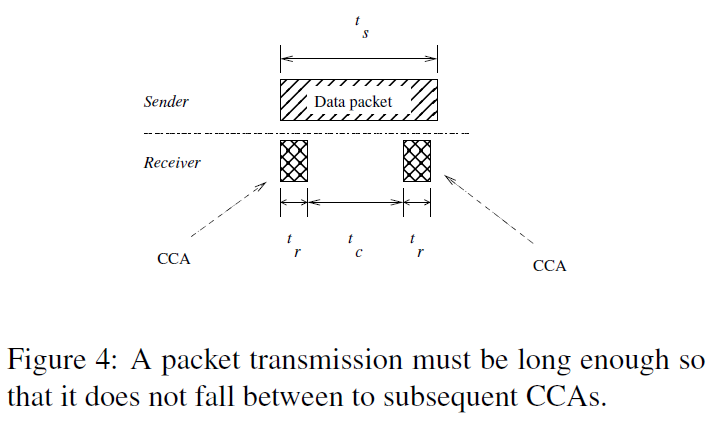 ts  > tc + 2 tr
Advanced Computer Networks      ContikiMAC
12
ContikiMAC Timing Constraints
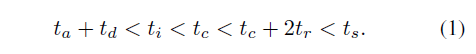 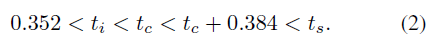 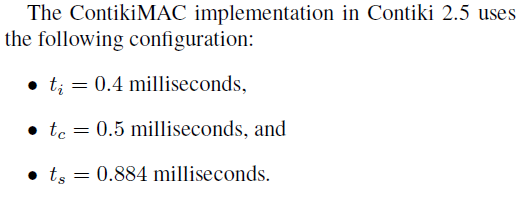 Leads to 16-byte packet
payload minimum
Advanced Computer Networks      ContikiMAC
13
CCA Ambiguity
Above RSSI threshold due to:
1. Neighbor is transmitting to another receiver (overhearing)
2. Another device is radiating radio energy
3. Hidden terminal transmission {not considered in this paper}
Naive awake period    >    ti + 2 tl
Advanced Computer Networks      ContikiMAC
14
Figure 5 Fast Sleep Optimization
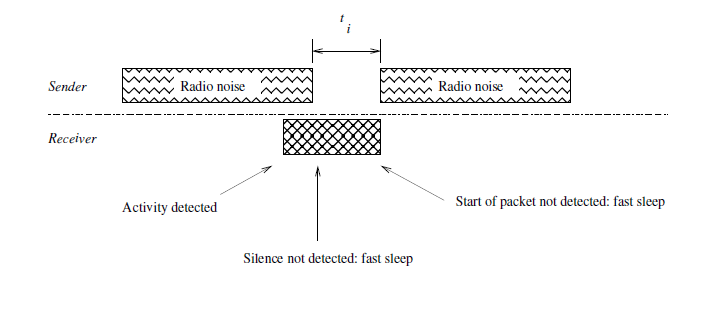 Figure 5 Fast Sleep Optimization
Fast Sleep triggered if radio activity duration too long,
silence gap too long or no start of packet detected
Advanced Computer Networks      ContikiMAC
15
Figure 6 Transmission Phase-Lock
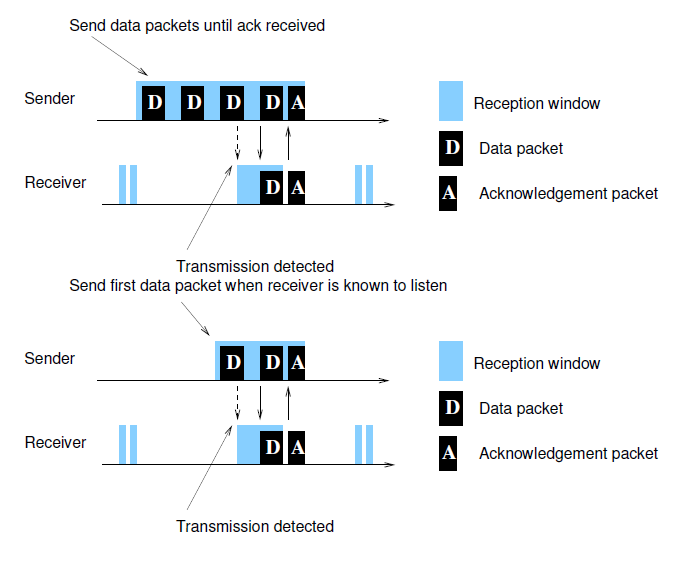 Advanced Computer Networks      ContikiMAC
16
Implementation Details
ContikiMAC uses Contiki OS real-time timers to schedule periods.
Protothreads implement fast sleep optimization.
Phase-lock mechanism is a separate module from ContikiMAC
Maintains list of neighbors and wakeup phases.
If neighbor dies or suffers clock skew, neighbor is evicted after 30 sec of no ACKs.
Advanced Computer Networks      ContikiMAC
17
Figures 9 and 10Micro Energy Measurements
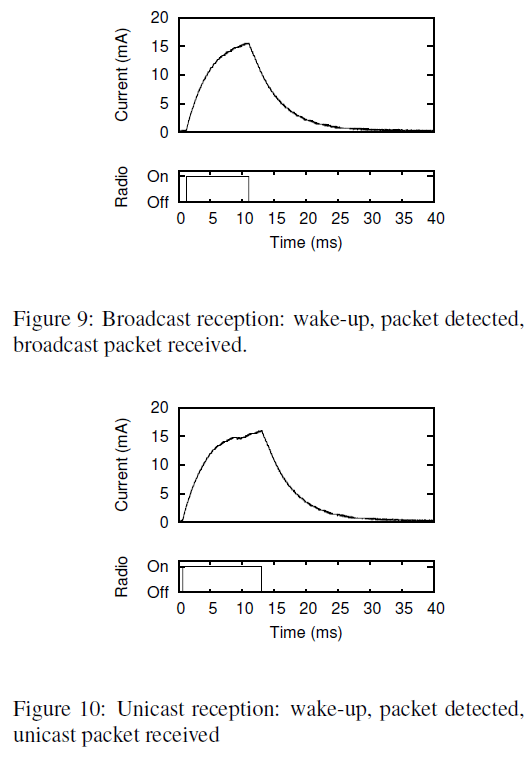 Unicast sends an ACK
Advanced Computer Networks      ContikiMAC
18
Figures 11 Broadcast Energy
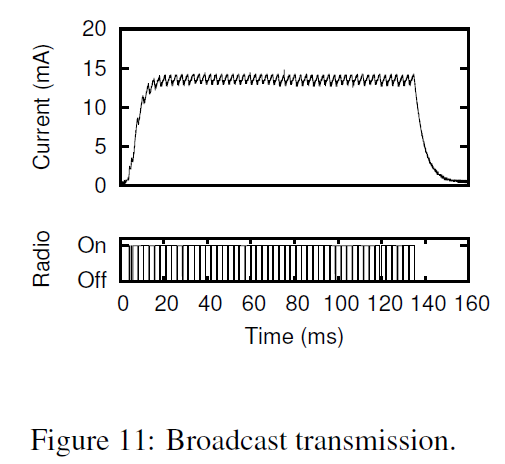 Advanced Computer Networks      ContikiMAC
19
Figures 12 and 13 Unicast Energy
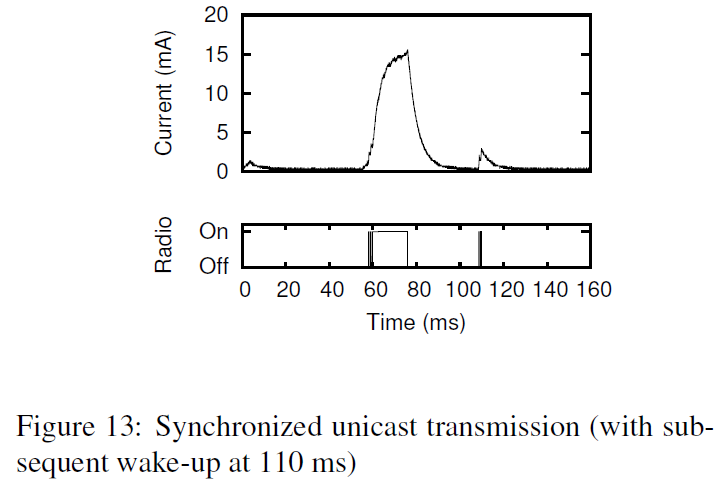 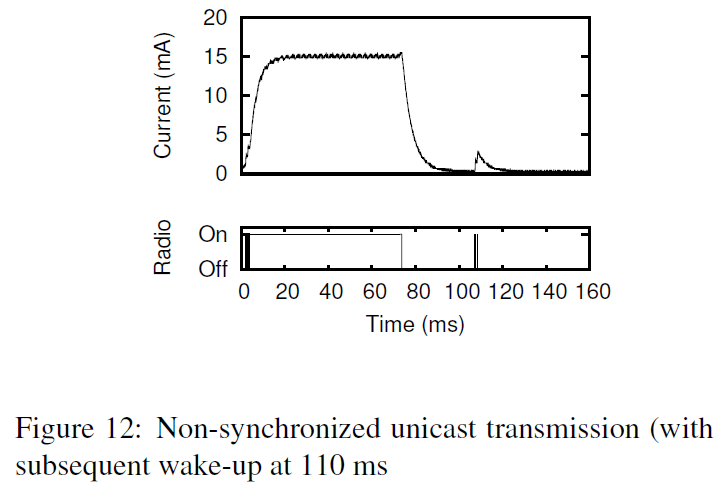 Advanced Computer Networks      ContikiMAC
20
Figure 14 Micro Summary
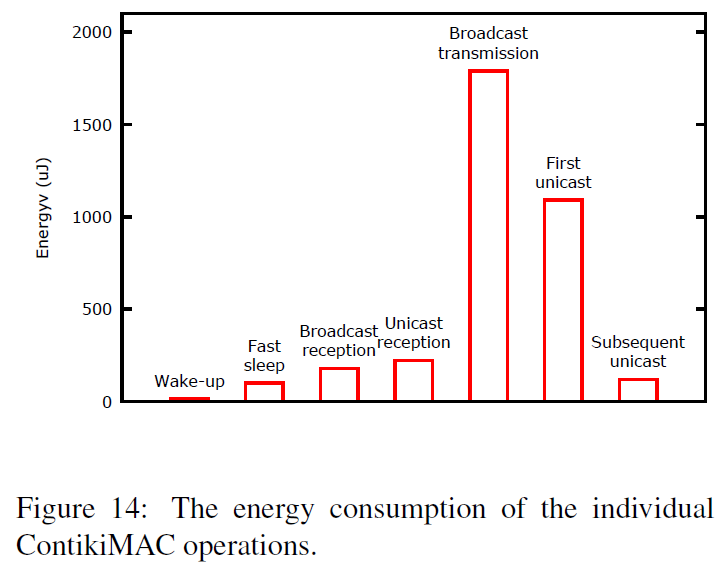 Advanced Computer Networks      ContikiMAC
21
Figure 15 Duty Cycle Percentages
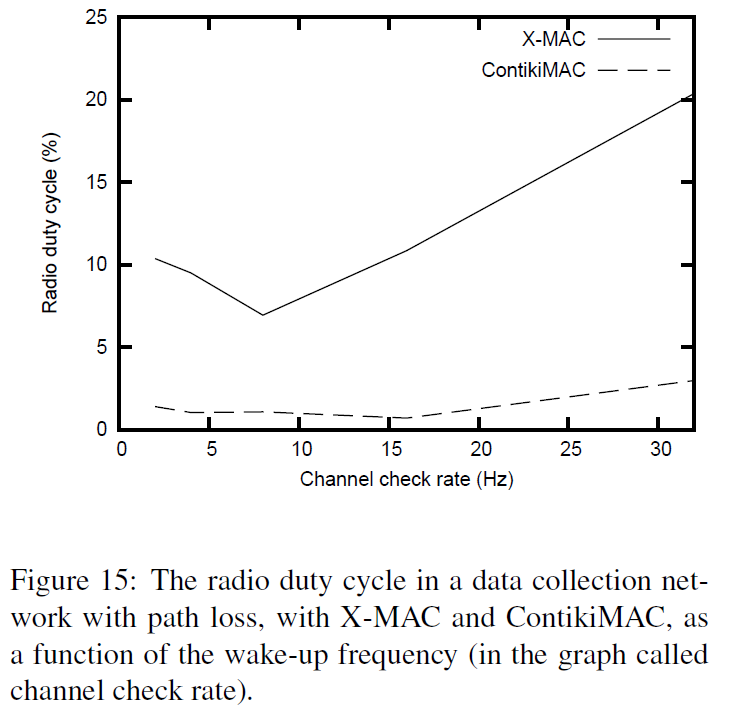 WARNING!!
Figures 15-17 use
Cooja simulator
Advanced Computer Networks      ContikiMAC
22
Figure 16 Duty Cycle Percentages
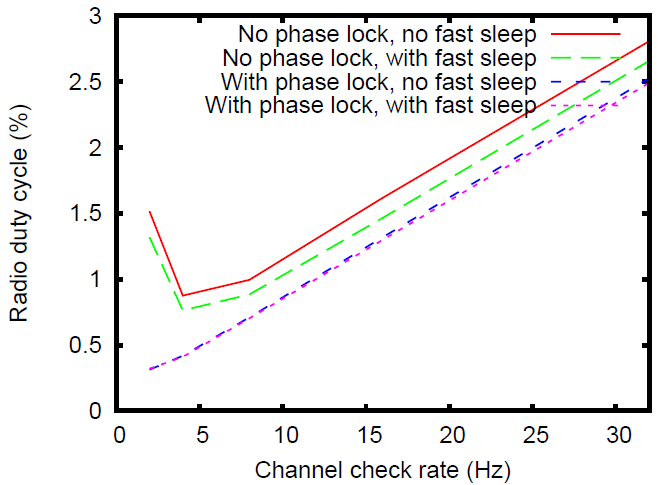 Figure 16  ContikiMAC with no path loss
Advanced Computer Networks      ContikiMAC
23
Figure 17 Duty Cycle Percentages
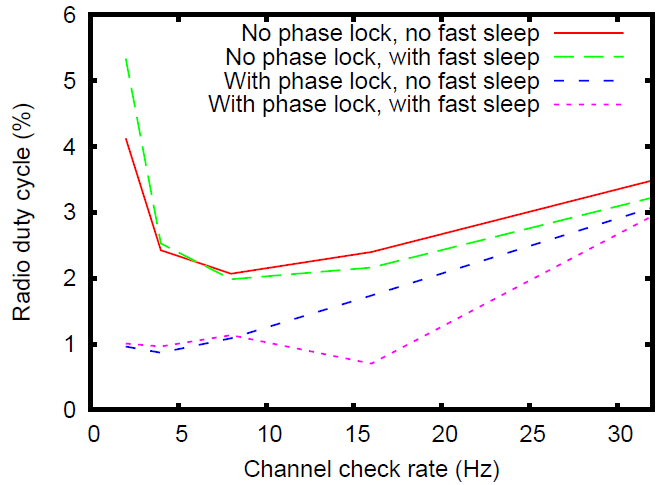 Figure 17  ContikiMAC with path loss
Advanced Computer Networks      ContikiMAC
24
Summary of Results
CCA mechanism saves energy in ContikiMAC
Phase-Lock (a form of synchronization) reduces sender energy.
Fast sleep reduces the cost associated with two CCAs for probe mechanism.
Advanced Computer Networks      ContikiMAC
25
Critique
Experiments were minimal – no broadcast tests.
Topology never stated – is there a base station?
No consideration for delay costs or multiple hop traversals over extended sensor neighborhoods.
Advanced Computer Networks      ContikiMAC
26
Questions ?
The ContikiMAC RadioDuty Cycling Protocol
Advanced Computer Networks      ContikiMAC
27